Agile adviser wheel
Building distribution
10
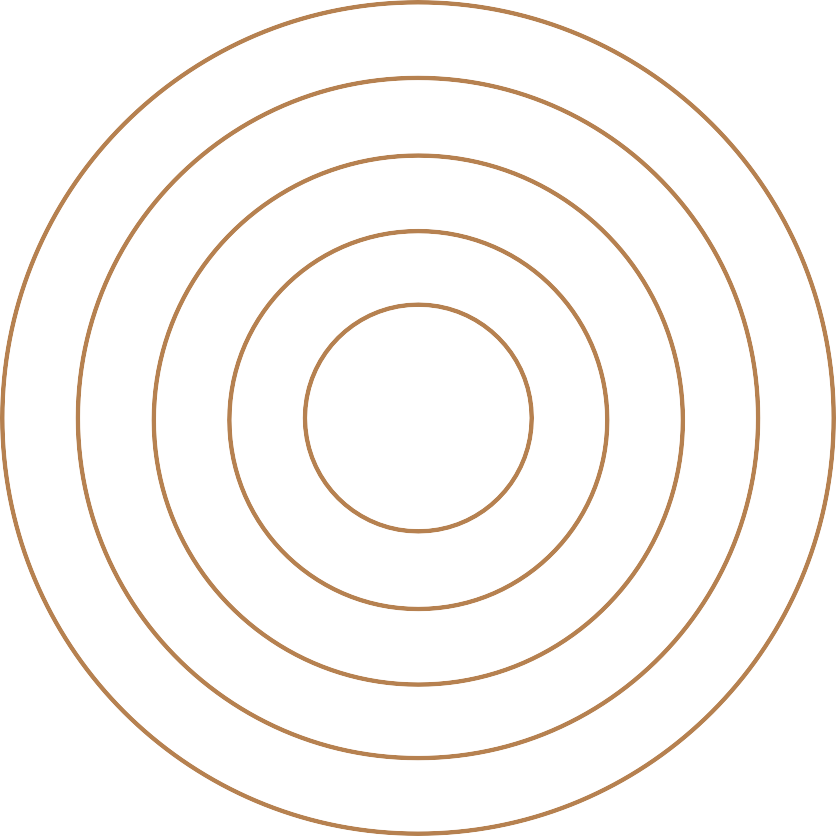 Pitching, pricing and
8
Technical – across issues
presenting
6


4

2
0
Activity scheduling and Ideal Week
Looking for context (what the story means)
Use of collateral when needed
Agility to applying models and frameworks
Using SAN network and “help”